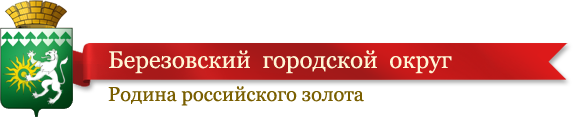 Исполнение бюджета
Березовского городского округа за I квартал 2018 года
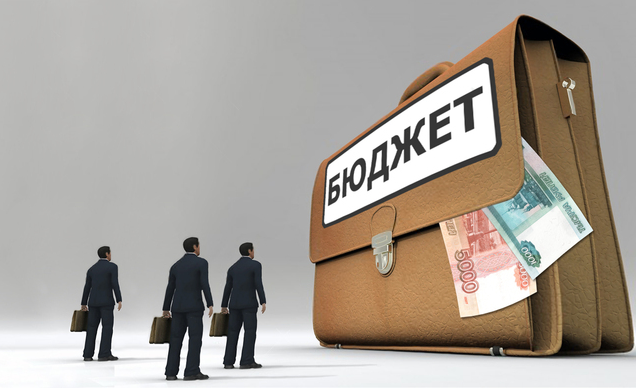 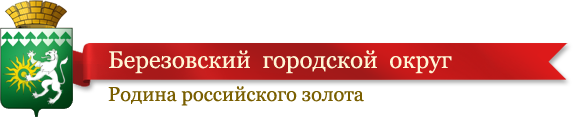 Структура бюджетаБерезовского городского округа, млн. руб.
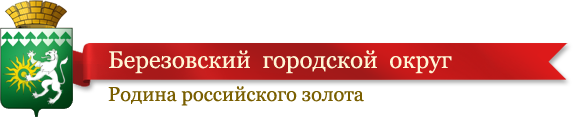 Исполнение доходов по итогам I квартала 2018 года, млн. руб.
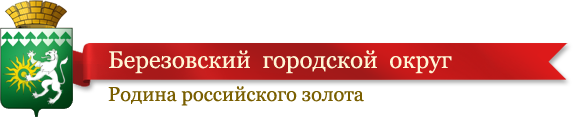 Динамика исполнения, млн. руб.
Структура налоговых доходов 
в I квартале 2018 года, млн. руб.
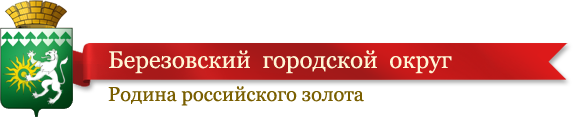 Всего доходов: 154,8 млн. руб.
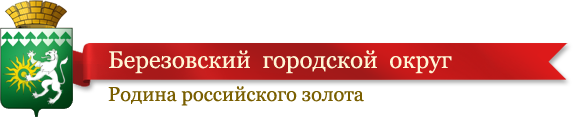 Динамика основных 
налоговых доходов, млн. руб.
Структура неналоговых доходов в I квартале 2018 года, млн. руб.
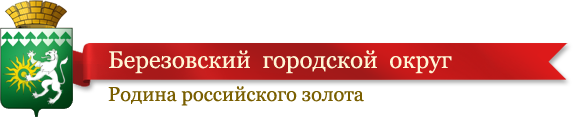 Всего доходов: 58,0 млн. руб.
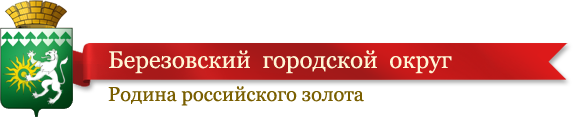 Динамика основных 
неналоговых доходов, млн. руб.
Исполнение расходов 
за I квартал 2018 год, млн. руб.
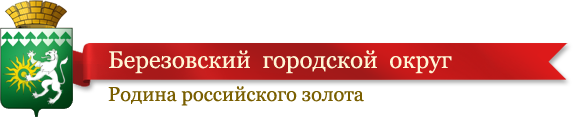 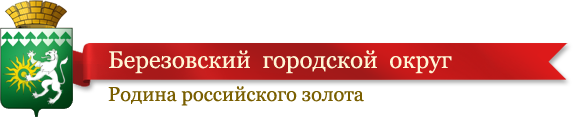 Структура основных расходов бюджета БГО за I квартал 2018 год, млн.руб.
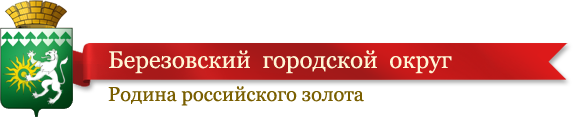 Динамика исполнения расходной части бюджета в функциональном разрезе, млн. руб.
Динамика исполнения бюджета  по 
главным распорядителям 
бюджетных средств, млн.руб.
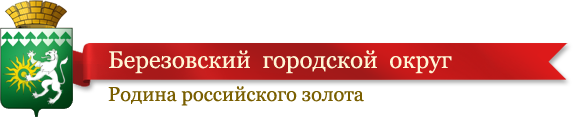 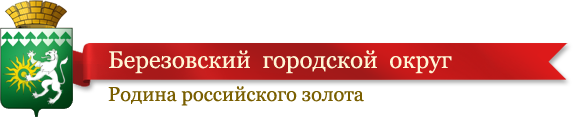 Муниципальный долг БГО (млн.руб.)

На 01.01.2018г. – 49,9		На 01.04.2018 – 39,9